On Beyond ObjectsProgramming in the 21th centuryCOMP 590-059 Fall 2021
David Stotts
Computer Science Dept
UNC Chapel Hill
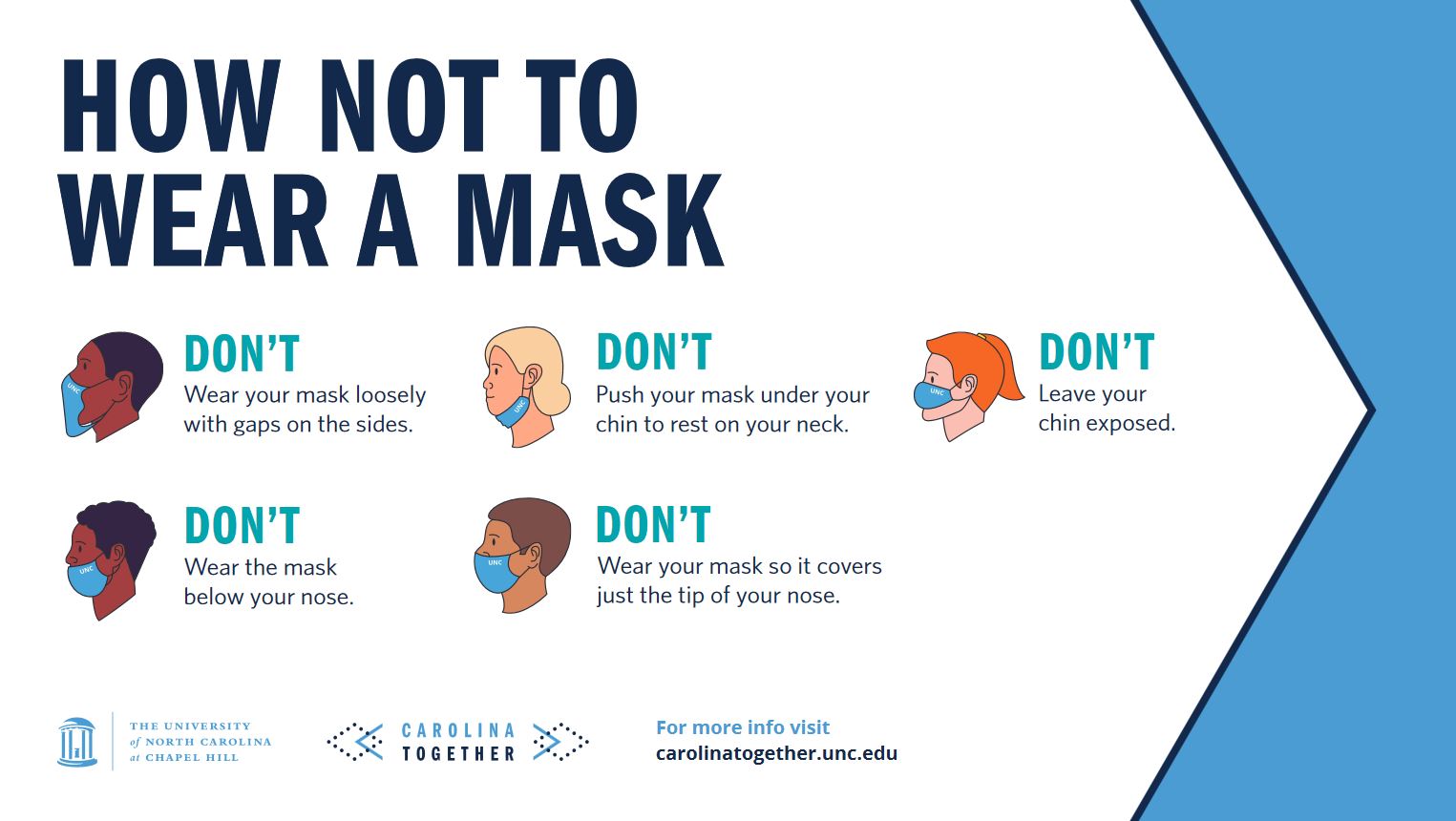 How to ProperlyWear a Mask
summarized in this table: 
Differences in terminology
Programming Paradigms (source)
summarized in this table: 
Differences in terminology
Programming Paradigms (source)
Sample Fortran II Program
C AREA OF A TRIANGLE WITH A STANDARD SQUARE ROOT FUNCTION
C INPUT - TAPE READER UNIT 5, INTEGER INPUT
C OUTPUT - LINE PRINTER UNIT 6, REAL OUTPUT
C INPUT ERROR DISPLAY ERROR OUTPUT CODE 1 IN JOB CONTROL LISTING
      READ INPUT TAPE 5, 501, IA, IB, IC
  501 FORMAT (3I5)
C IA, IB, AND IC MAY NOT BE NEGATIVE OR ZERO
C FURTHERMORE, THE SUM OF TWO SIDES OF A TRIANGLE
C MUST BE GREATER THAN THE THIRD SIDE, SO WE CHECK FOR THAT, TOO
      IF (IA) 777, 777, 701
  701 IF (IB) 777, 777, 702
  702 IF (IC) 777, 777, 703
  703 IF (IA+IB-IC) 777, 777, 704
  704 IF (IA+IC-IB) 777, 777, 705
  705 IF (IB+IC-IA) 777, 777, 799
  777 STOP 1
C USING HERON'S FORMULA WE CALCULATE THE
C AREA OF THE TRIANGLE
  799 S = FLOATF (IA + IB + IC) / 2.0
      AREA = SQRTF( S * (S - FLOATF(IA)) * (S - FLOATF(IB)) *
     +     (S - FLOATF(IC)))
      WRITE OUTPUT TAPE 6, 601, IA, IB, IC, AREA
  601 FORMAT (4H A= ,I5,5H  B= ,I5,5H  C= ,I5,8H  AREA= ,F10.2,
     +        13H SQUARE UNITS)
      STOP
      END
(3-way) 
if IA is < 0, goto 777,
==0 goto 777, > 0 goto 701
Sample Fortran IV Program
C AREA OF A TRIANGLE - HERON'S FORMULA
C INPUT - CARD READER UNIT 5, INTEGER INPUT
C OUTPUT -
C INTEGER VARIABLES START WITH I,J,K,L,M OR N
      READ(5,501) IA,IB,IC
  501 FORMAT(3I5)
      IF(IA.EQ.0 .OR. IB.EQ.0 .OR. IC.EQ.0) STOP 1
      S = (IA + IB + IC) / 2.0
      AREA = SQRT( S * (S - IA) * (S - IB) * (S - IC) )
      WRITE(6,601) IA,IB,IC,AREA
  601 FORMAT(4H A= ,I5,5H  B= ,I5,5H  C= ,I5,8H  AREA= ,F10.2,
     $13H SQUARE UNITS)
      STOP
      END
Sample Fortran IV Programs
C AREA OF A TRIANGLE - HERON'S FORMULA
C INPUT - CARD READER UNIT 5, INTEGER INPUT, ONE BLANK CARD FOR END-OF-DATA
C OUTPUT - LINE PRINTER UNIT 6, REAL OUTPUT
C INPUT ERROR DISPAY ERROR MESSAGE ON OUTPUT
  501 FORMAT(3I5)
  601 FORMAT(4H A= ,I5,5H  B= ,I5,5H  C= ,I5,8H  AREA= ,F10.2,
     $13H SQUARE UNITS)
  602 FORMAT(10HNORMAL END)
  603 FORMAT(23HINPUT ERROR, ZERO VALUE)
      INTEGER A,B,C
   10 READ(5,501) A,B,C
      IF(A.EQ.0 .AND. B.EQ.0 .AND. C.EQ.0) GO TO 50
      IF(A.EQ.0 .OR.  B.EQ.0 .OR.  C.EQ.0) GO TO 90
      S = (A + B + C) / 2.0
      AREA = SQRT( S * (S - A) * (S - B) * (S - C) )
      WRITE(6,601) A,B,C,AREA
      GO TO 10
   50 WRITE(6,602)
      STOP
   90 WRITE(6,603)
      STOP
      END
Sample Fortran 77 Program
!
! Program to calculate the sum of up to n values of x**3
! where negative values are ignored.
!
      IMPLICIT NONE
      INTEGER I,N
      REAL SUM,X,Y
      READ(*,*) N
      WRITE(*,*) N
      SUM=0
      DO I=1,N
         READ(*,*) X
         WRITE(*,*) X
         IF (X.GE.0.0) THEN
            Y=X**3
            SUM=SUM+Y
         END IF
      END DO
      WRITE(*,*) ‘The sum of positive cubes:’,SUM
      END
Sample Basic Programs
10 INPUT "What is your name: "; U$
20 PRINT "Hello "; U$
30 INPUT "How many stars do you want: "; N
40 S$ = ""
50 FOR I = 1 TO N
60 S$ = S$ + "*"
70 NEXT I
80 PRINT S$
90 INPUT "Do you want more stars? "; A$
100 IF LEN(A$) = 0 THEN GOTO 90
110 A$ = LEFT$(A$, 1)
120 IF A$ = "Y" OR A$ = "y" THEN GOTO 30
130 PRINT "Goodbye "; U$
140 END
10 LET N=10
20 FOR I=1 TO N
30 PRINT "Hello!"
40 NEXT I
50 END
10 PRINT “Hello!”
20 GOTO 10
Sample APL Program (source)
Conway’s Game of Life
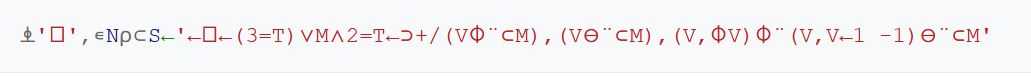 Alan Kay on APL
APL Has been called a “write-only language”
And so you know…
Bit of Fun… just for fun
Timeline of Programming Languages
What are Issues with OO?
Goals: OO methods/models were intended to
increase reuse
increase modularity
How do we do support each in OO PLs and models?
Objects allow calling code (methods) without having to mod it or know it (reuse)
Packages (modularity)
What are the failings in OO?
Goals: OO methods/models were intended to
increase reuse
increase modularity
How do we do fail to support each?
Sheer size… modules can get much larger than we can keep in mind (and therefore easily and effectively reason about)
Encapsulation allowed, not required (breaks modularity, breaks abstractions)
Not easy to separate out different concerns in a module/class, not easy to keep a class cohesive
Encapsulation in Java
Example . . . yes, we can do it
public class EnCapso {
   private String fName;
   private String lName;
   private int age;
   private double salary;
   
   EnCapso (String fn, String ln, int a, double s) { 
     this.fName = fn;
     this.lName = ln;
     this.age = a;
     this.salary = s;
   }
   
   public int getAge() { return this.age; }
   public void setAge(int a) { this.age = a; }
   public double getSalary() { return this.salary; }
   public void setSalary(double num) { this.salary = num; }

   public String getName() {return this.fName + " " + this.lName;} 
   public void raiseSalary(double inc) { this.salary += inc; }
}
Encapsulation in Java
Example . . . but, we don’t have to do it
public class NoCapso {
   String fName;   // public since not declared private
   String lName;   // public
   int age;        // public
   double salary;  // public
   
   NoCapso (String fn, String ln, int a, double s) { 
     this.fName = fn;
     this.lName = ln;
     this.age = a;
     this.salary = s;
   }

   public int getAge() { return this.age; }
   public void setAge(int a) { this.age = a; }
   public double getSalary() { return this.salary; }
   public void setSalary(double num) { this.salary = num; }
   public String getName() {return this.fName + " " + this.lName;} 
   public void raiseSalary(double inc) { this.salary += inc; }
}
Encapsulation in Java
Can reach into the object even with getters setters, etc.
public class EncapDemo {
  public static void main (String[] args) {
     EnCapso pEN = new EnCapso("Anne", "Smith", 27, 23456.78);
     NoCapso pNO = new NoCapso("Mark", "Jones", 45, 45678.91);
       
     System.out.println("Encapsulated object, Class EnCapso "); 
     
     System.out.println(pEN.getAge());
     //System.out.println(pEN.age); // cant do it due to encapsulation
     pEN.raiseSalary(15000.00);
     //pEN.salary = pEN.salary + 21000.00;  // cant do it, cant reach in
     System.out.println(pEN.getSalary());
     //System.out.println(pEN.salary);  // cant do it
         
     System.out.println("Non Encapsulated object, Class NoCapso "); 

     //System.out.println(pNE.getAge()); // the correct way, call public getter
     System.out.println(pNO.age);        // wrong, reaching into object pNO
     
     //pNO.raiseSalary(21000.00); // correct way, call a public method
     pNO.salary = pNO.salary + 21000.00; // wrong, reaching into object pNO

     //System.out.println(pNO.getSalary()); // correct way, call public getter
     System.out.println(pNO.salary);  // wrong, reaching into object pNO
  }
}
Killing Modularity in Java
public class EncapDemo {  public static void main (String[] args) {     EnCapso pEN = 
        new EnCapso("Anne", "Smith", 27, 23456.78, 15.50);        // register hours worked         for (int i=1; i<=6; i++) { pEN.addDay(i*2); }      // get pay info     System.out.println(pEN.totHours()+" hours"); // good way     System.out.println(pEN.totPay()+" dollars");  /*     // bad way to get pay info     double nHours = 0.0;     for (int d=0; d<pEN.nDays; d++) { nHours += pEN.hours[d]; }     double totPay = nHours * pEN.rate;     System.out.println(nHours+" hours worked");     System.out.println(totPay+" dollars paid");  */       }}
Killing Modularity in Java
public class EnCapso {   private String fName;   private String lName;   private int age;   private double salary;           double[] hours;         //double hours = 0.0;           int nDays;           double rate;      EnCapso (String fn, String ln, int a, double s, double r) {      this.fName = fn;  this.lName = ln;     this.age = a;  this.salary = s;     this.hours = new double[31];     this.nDays = 0; this.rate = r;      }   public double totHours() {     double tot = 0.0;     for (int i=0; i<this.nDays; i++) { tot += this.hours[i]; }     return tot;     //return this.hours;   }   public double totPay() { return this.totHours() * this.rate; }   public void addDay(double h) {      this.hours[nDays] = h; nDays++;      //hours += h; nDays++;   }   public int getAge() { return this.age; }   public void setAge(int a) { this.age = a; }   public double getSalary() { return this.salary; }   public void setSalary(double num) { this.salary = num; }   public String getName() { return this.fName + " " + this.lName; }    public void raiseSalary(double inc) { this.salary += inc; }   }
Ok move on… AOP
Aspect Oriented Programming
Assignment
Due Thursday (no uploads)
1) Follow the “AJC Install on Windows” instructions and get AspectJ working on your laptop (or other machine)

2) Try some simple programs

3) You may work alone, or in groups of up to 3.  In group work, the group produces a solution and one group member submits it with a note saying who it is for

4) Nothing to submit for this, but next Assignment will be an AspectJ program to submit
END